Сила тертя
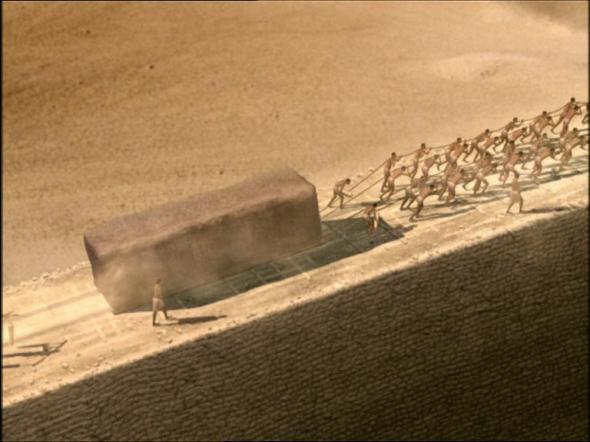 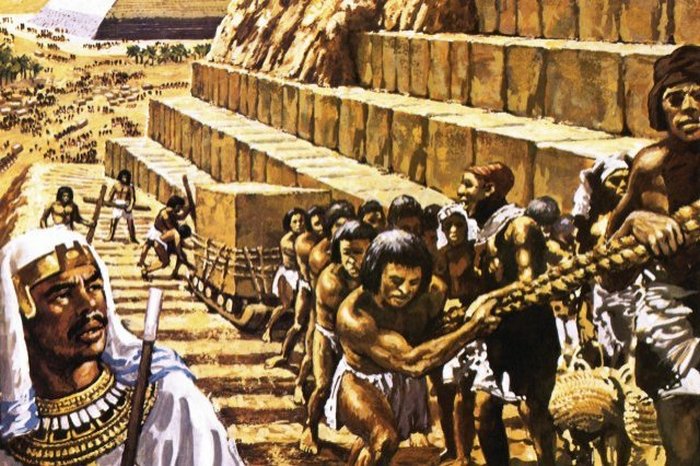 Сила тертя
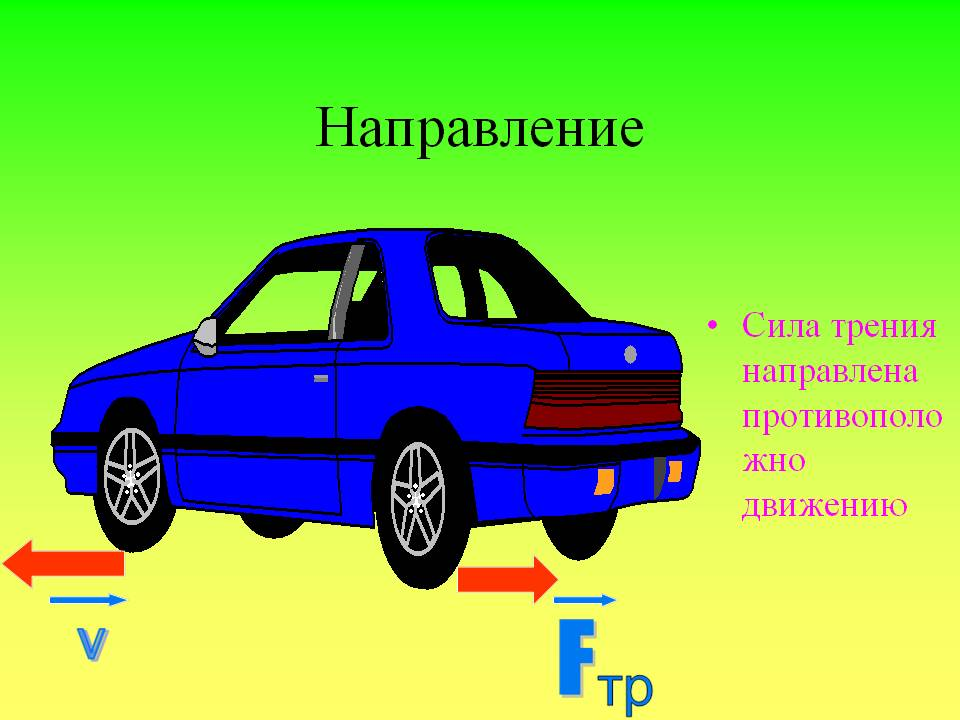 Сьогодні  ми повинні з'ясувати: 
коли виникає сила тертя;
її природу і напрямок;
з’ясувати, від чого залежить (не залежить) ця сила; 
які існують способи її збільшення і зменшення; 
корисні та шкідливі властивості сил тертя.
Тертя спокою
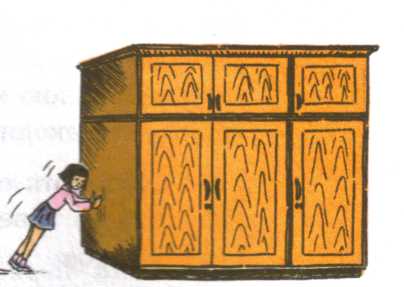 Сила тертя спокою тертя  — це сила, яка
виникає між двома дотичними тілами в разі
спроби зрушити одне тіло відносно іншого
і напрямлена в бік, протилежний тому, в який
би рухалось тіло, якби тертя не було.
Тертя ковзання
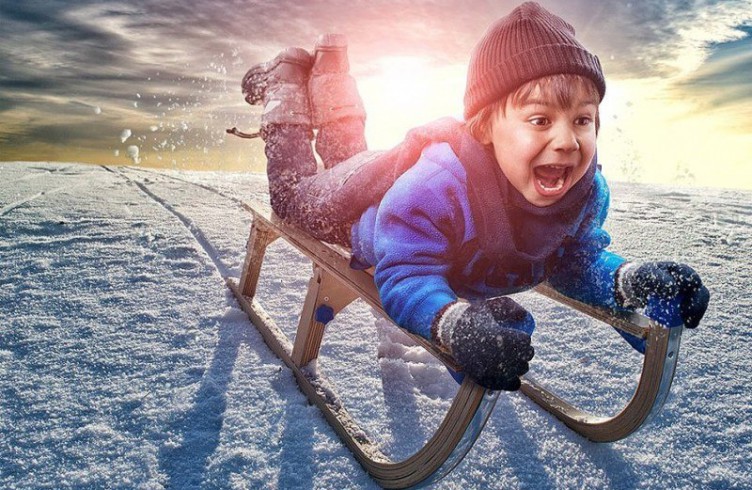 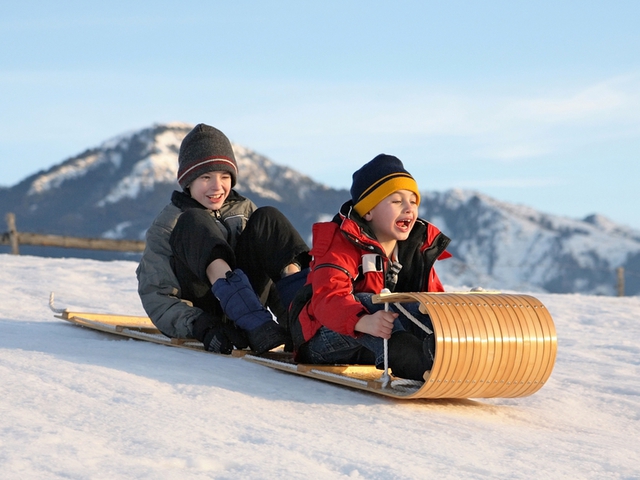 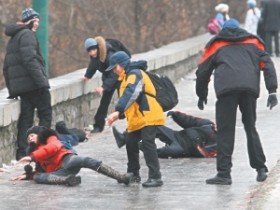 Тертя ковзання
Сила тертя ковзання  — це сила, яка виникає в разі ковзання одного тіла по поверхні іншого і напрямлена протилежно напрямку руху тіла.
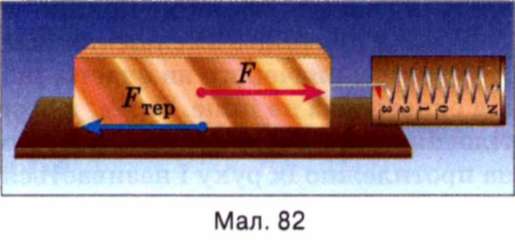 Від чого залежить
 сила тертя ковзання?
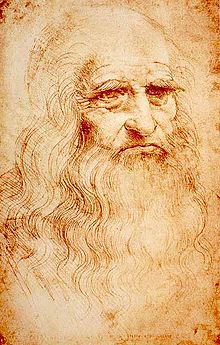 Це запитання поставив перед собою поставив великий Леонардо да Вінчі у 1500 році. Він проводив досліди з дерев’яними брусками, перевертав їх на різні грані, 
повторював досліди багато разів, а потім записував відповіді на поставлені ним самим запитання.
Тертя ковзання
Не залежить: від площі дотичних поверхонь.
Залежить від  сили нормальної реакції опори.
Залежить від матеріалу поверхонь, що ковзають.
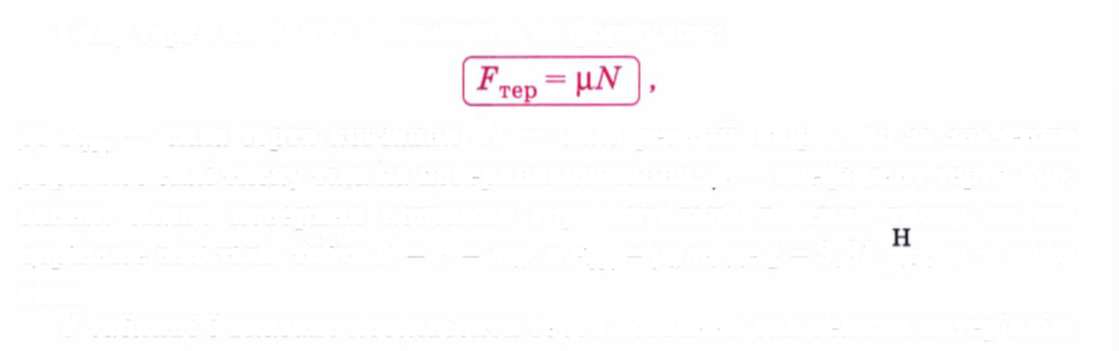 μ – коефіцієнт тертя
Тертя кочення
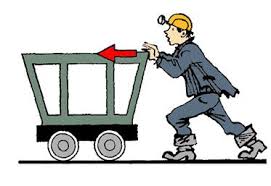 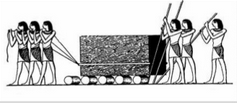 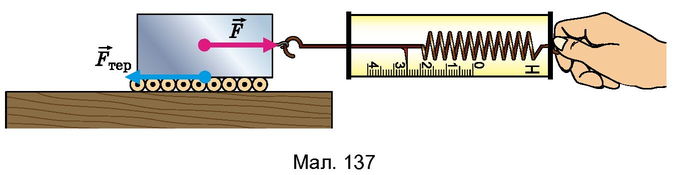 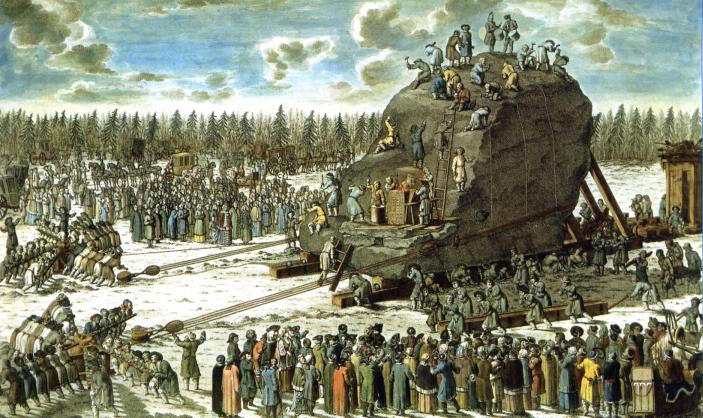 ПІдшипники
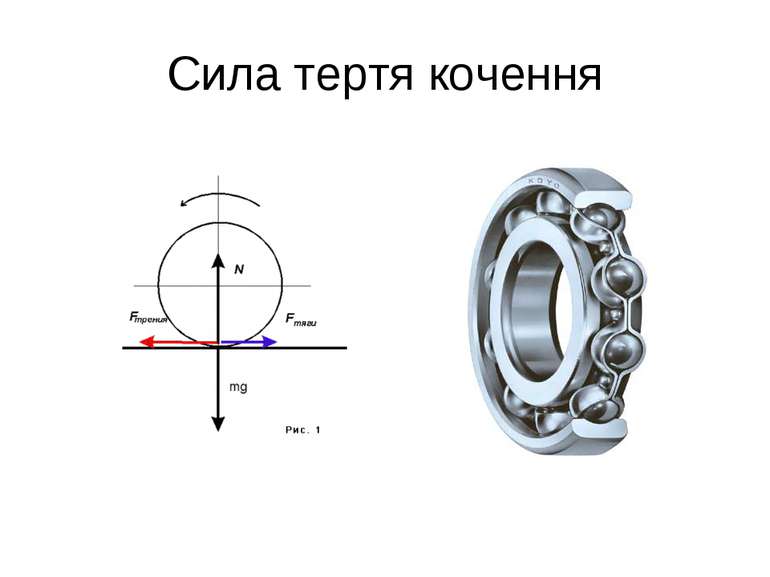 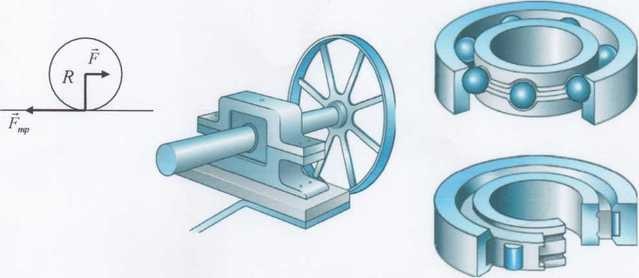 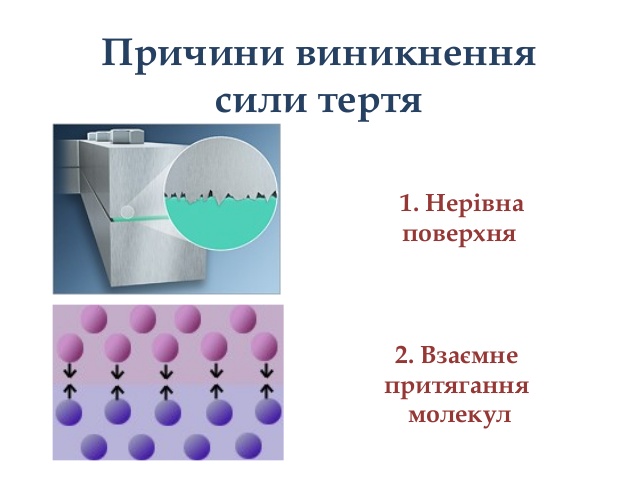 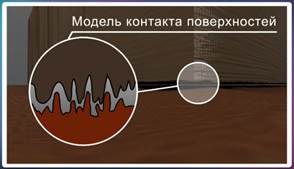 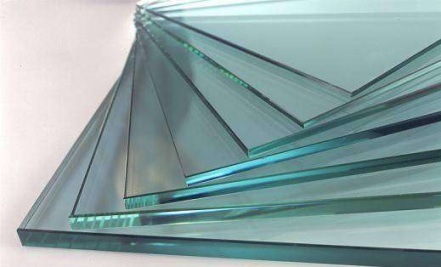 Тертя: корисне чи шкідливе?
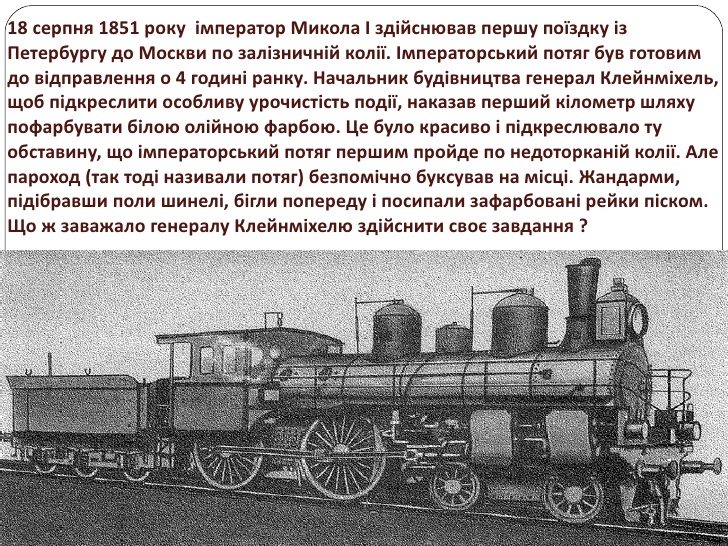 Тест «Так – Ні»

Тертя – це явище, яке спричиняє опір рухові одного тіла по поверхні іншого. 
Тертя поділяється на 2 види: тертя спокою і тертя ковзання. 
Сила тертя є проявом сил міжмолекулярної взаємодії. 
Людина не може зрушити з місця піаніно. У цьому випадку наявний появ сили тертя спокою? 
Сила тертя не залежить від природи та властивостей  стичних поверхонь? 
Сила тертя кочення більша за силу тертя ковзання.
Бліц – тест «Логічні пари».
Тертя в техніці
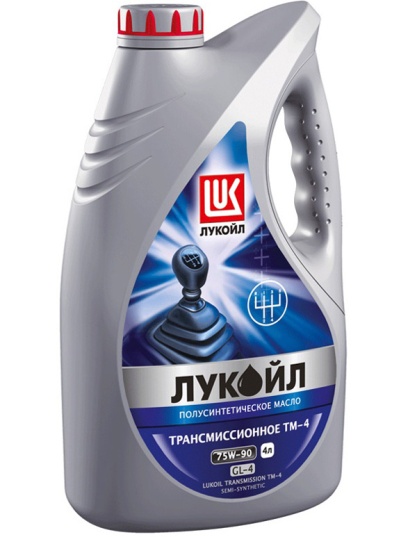 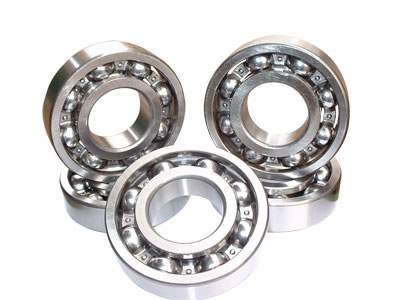 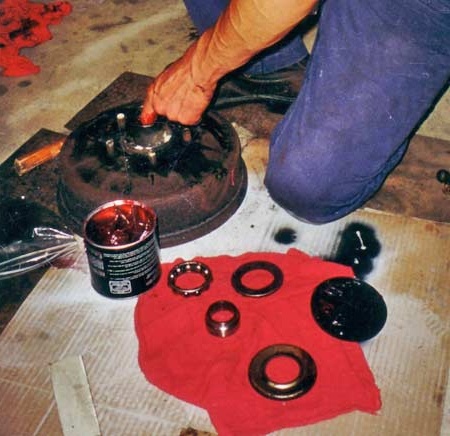 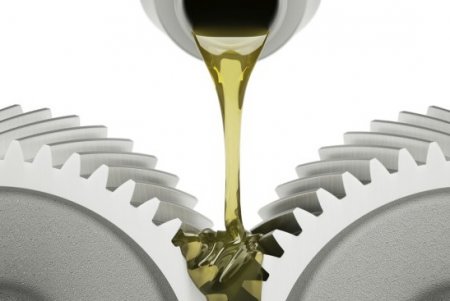 Тертя в 
повсякденному житті
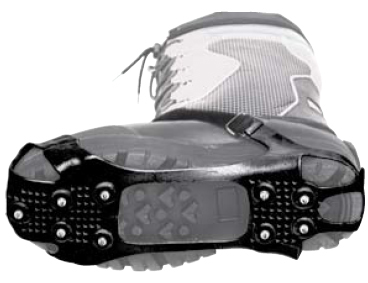 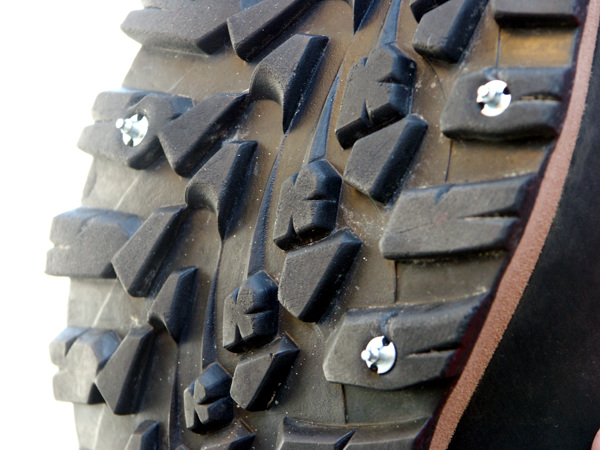 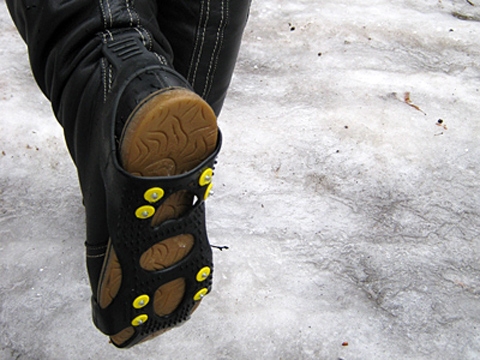 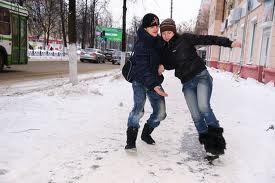 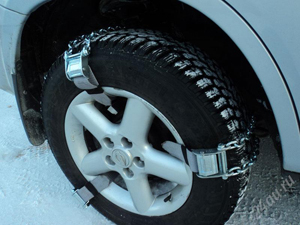 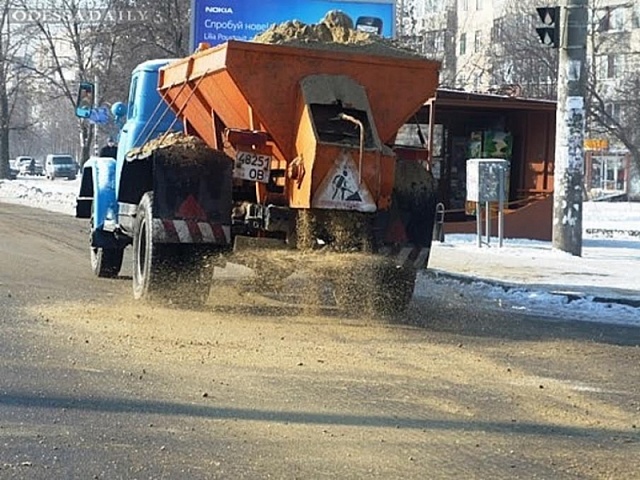 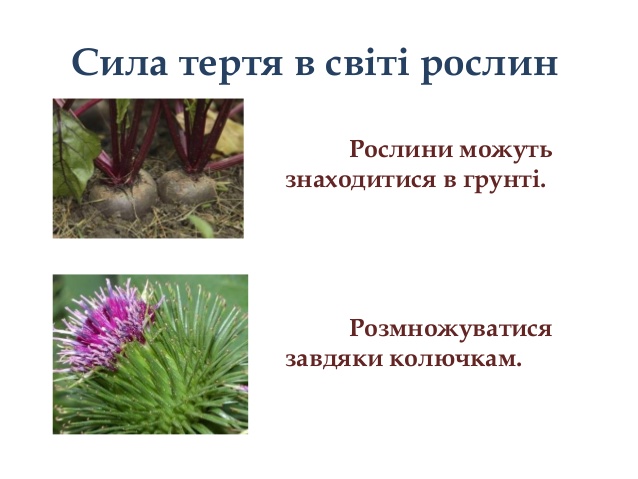 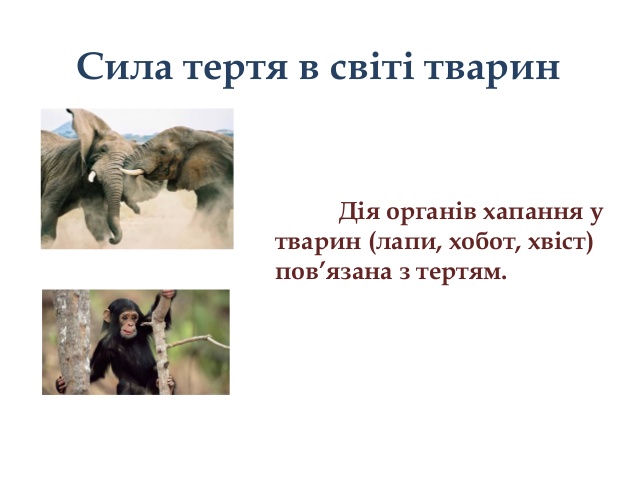 Брусок масою 2 кг тягнуть по горизонтальному столу, прикладаючи горизонтальну силу 6Н. При цьому брусок рухається з постійною швидкістю. Який коефіцієнт тертя між бруском і столом?
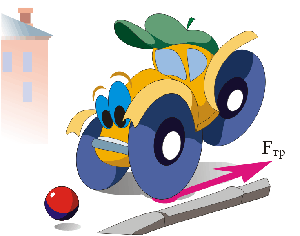 Дано:
m=2 кг
F=6 Н
Μ-?



Відповідь:0,3
N =mg